The impact of Staphylococcus aureus volatiles on Pseudomonas aeruginosa phenotypes

Brianna Lopez
Dr. Heather Bean Laboratory
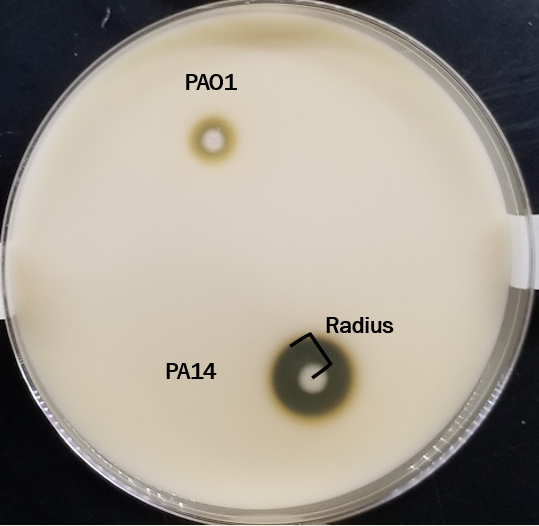 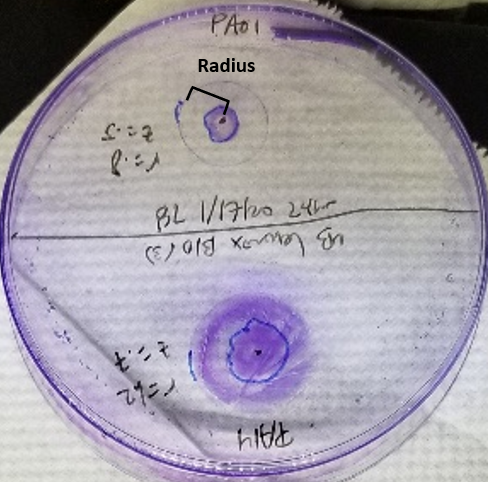 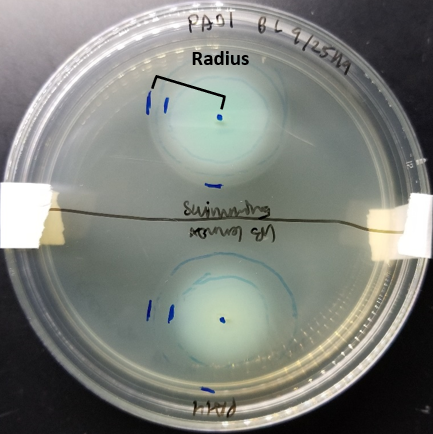 [Speaker Notes: Assay pictures]
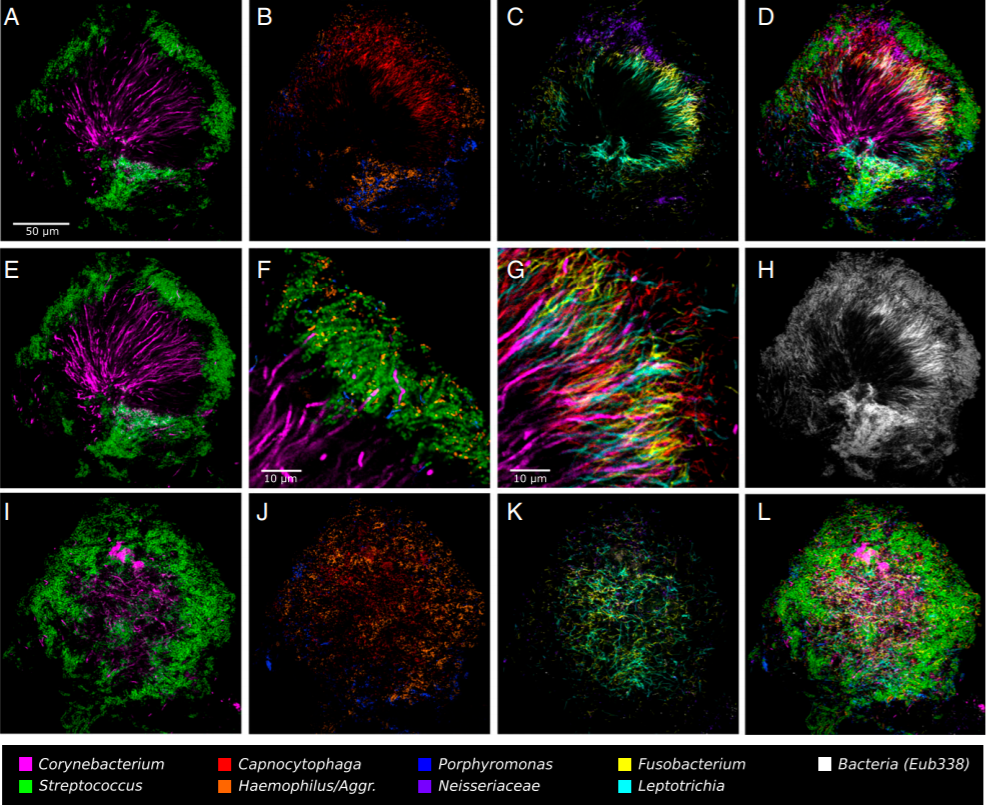 Tooth plaque microbiome – many microbes present

Welch et al.
[Speaker Notes: Nasal and oral microbes can secrete volatiles, in tooth we can smell these on our breath
These being present can be inhaled into our lungs and interact with the microbes present there]
Goals & Hypotheses
To determine the impact of Staphylococcus aureus (SA) volatilomes on Pseudomonas aeruginosa (PA) phenotypes
SA VOCs will have an impact on PA swimming, swarming, twitching motility, protease production, and antibiotic resistance
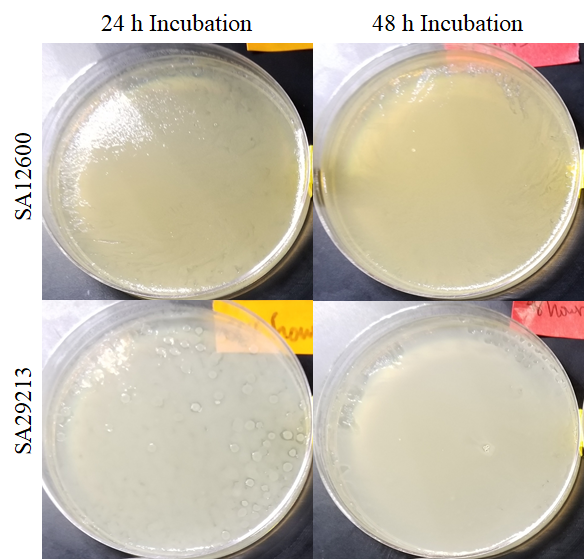 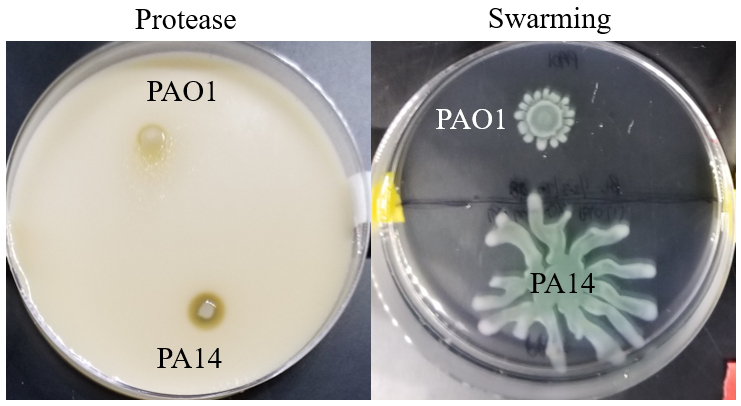 Volatilome Analysis Methods
Pre-grown SA Lawn
Day of PA phenotype inoculation
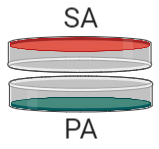 Swarming Methods
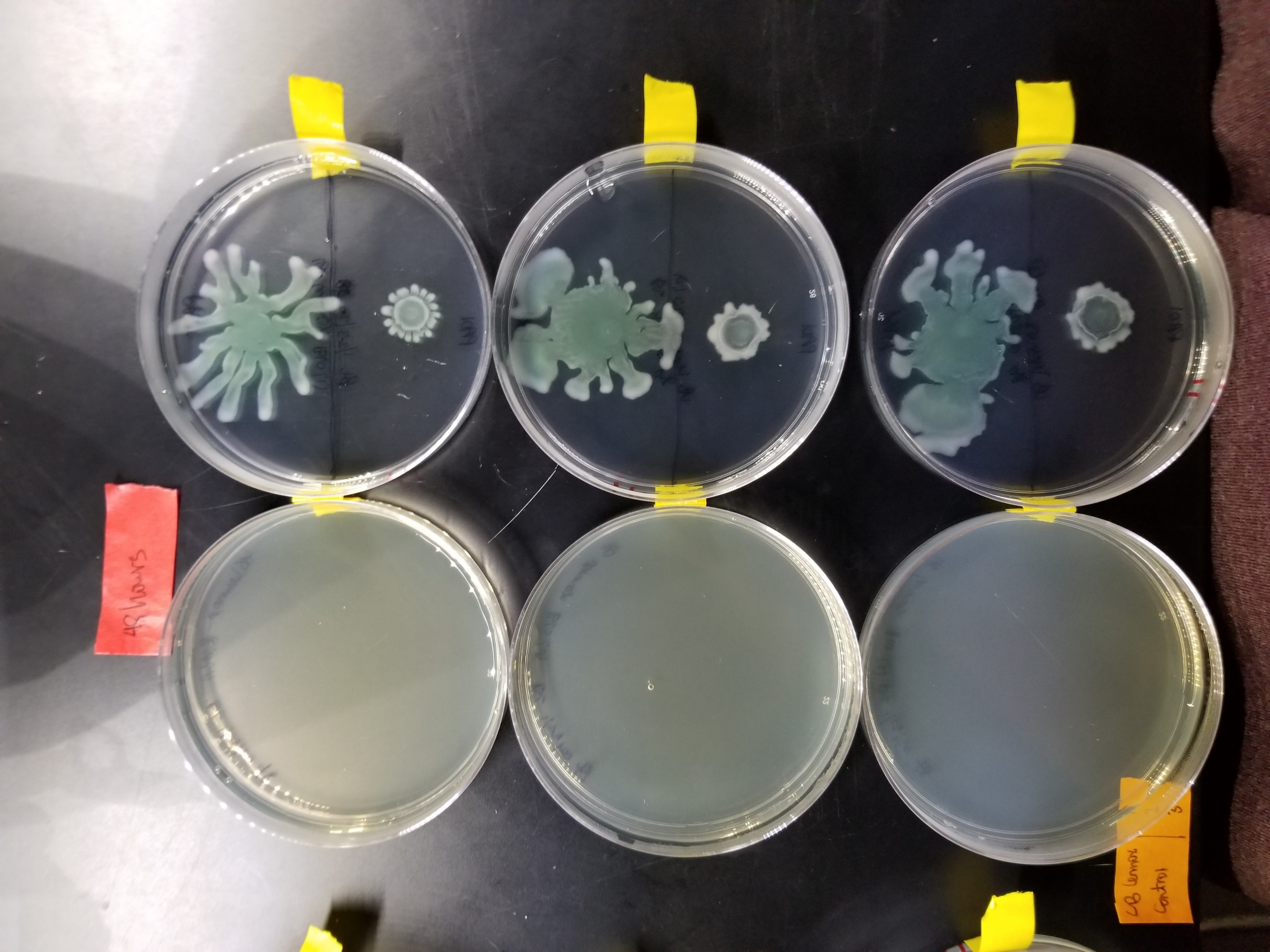 Radius
PA14
PAO1
Swarming Plate Results
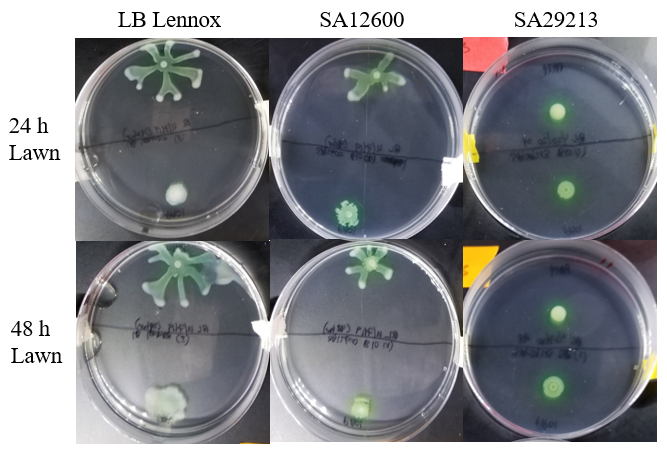 Swarming 48 SA lawns
*
*
*
Antibiotic Disc measurement
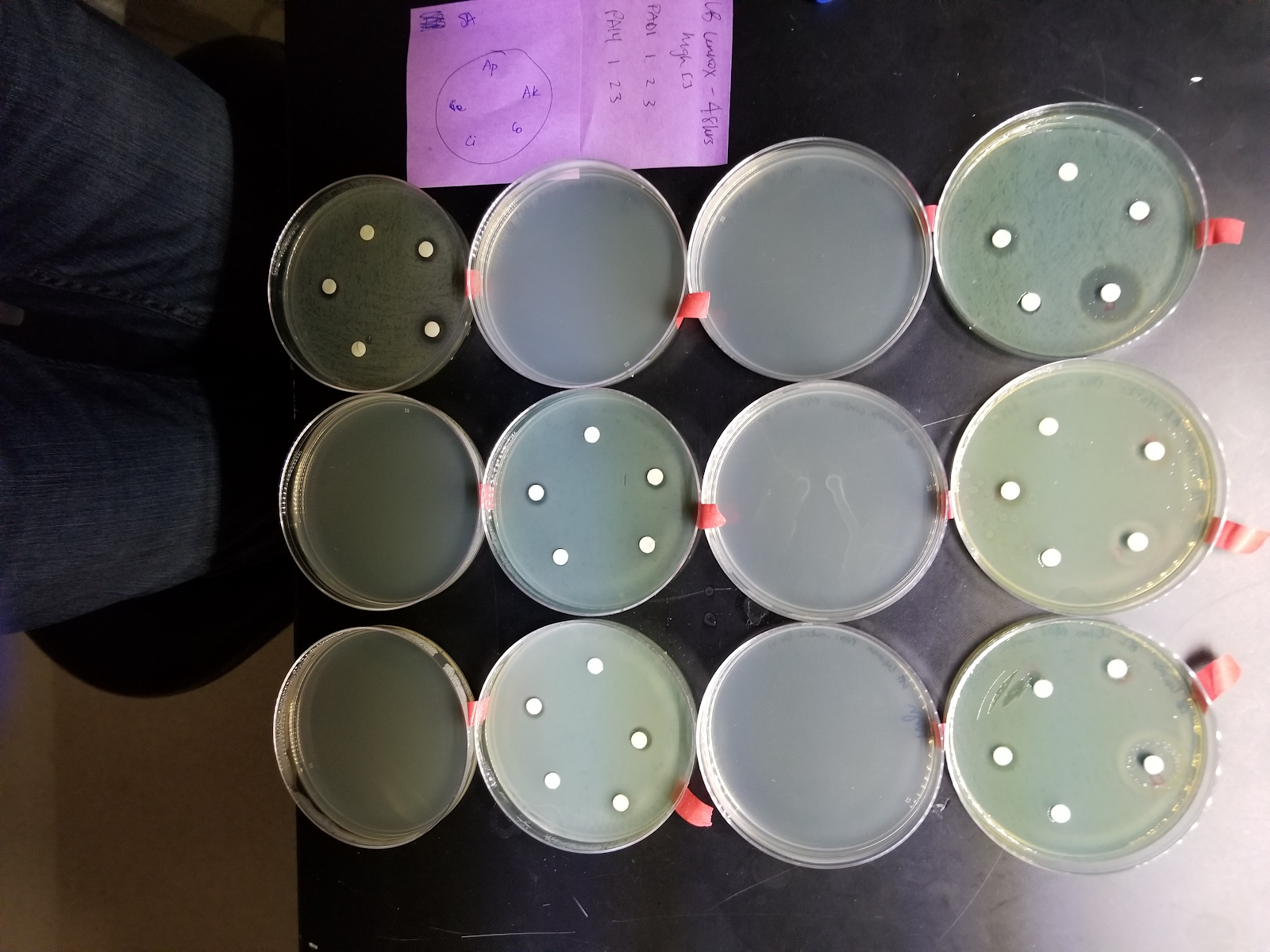 PAO1 Lawn
Radius
0.3 cm
*
*
*
*
*
Summary of Results
PAO1 – 

PA14 –
Conclusions
SA VOCs are able to affect PA swarming and twitching motility, protease production, and antibiotic resistance/susceptibility
These impacts are strain dependent
[Speaker Notes: SA can produce VOCs that influence PA phenotypes
It is a strain dependent manner
Swarming plate pictures
Not quorum level]
Future Directions
Use this method to see if P. aeruginosa clinical isolates are affected by S. aureus volatiles
Determine if long-term exposure of S. aureus volatiles have any effect
Further investigate pigment difference in swarming assay
Linking VOC biomarkers to phenotype differences
Acknowledgements
Thanks to…
Bean Lab
Dr. Heather Bean, Trenton Davis, Carrie Jenkins, Ava Karanjia, Diana Ramirez
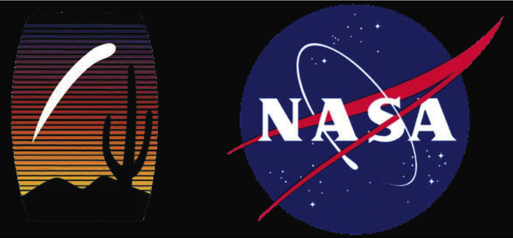 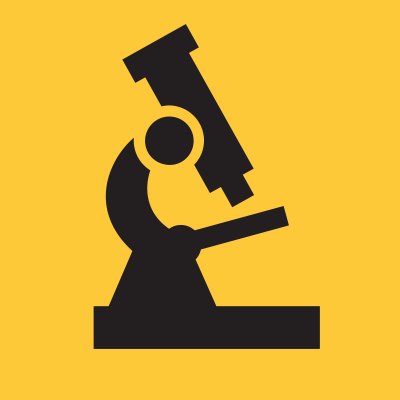 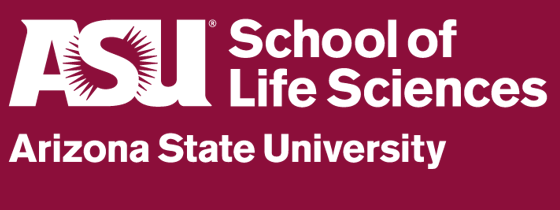 [Speaker Notes: Add logos of programs]
References
Lemfack, M. C., Ravella, S. R., Lorenz, N., Kai, M., Jung, K., Schulz, S., & Piechulla, B. (2016). Novel volatiles of skin-borne bacteria inhibit the growth of Gram-positive bacteria and affect quorum-sensing controlled phenotypes of Gram-negative bacteria. Systematic and Applied Microbiology, 39(8), 503-515. doi:10.1016/j.syapm.2016.08.008
Palmer, Robert. “Faculty of 1000 Evaluation for Biogeography of a Human Oral Microbiome at the Micron Scale.” F1000 - Post-Publication Peer Review of the Biomedical Literature, 2016, doi:10.3410/f.726102480.793514043.